Cours introductif
Panorama de l’Histoire de France
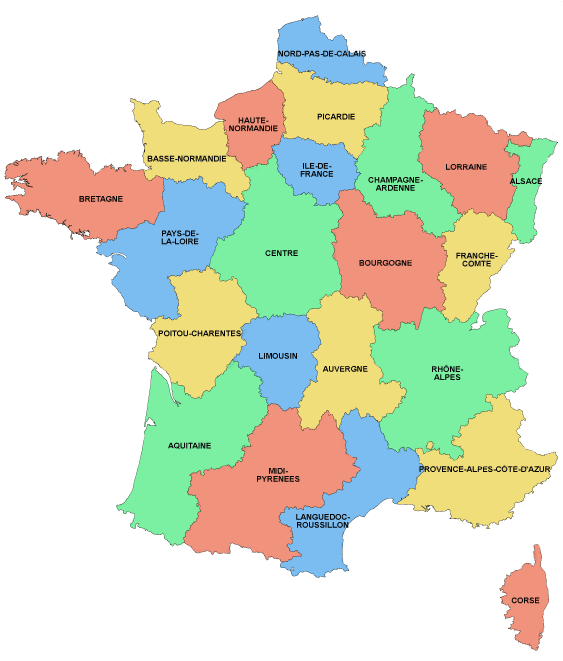 Carte du territoire français pendant et après la guerre de cent ans
La ligne rouge délimite l’Empire et ses alliés, les territoires en violet font partie de l’Empire de France (en violet clair : conquis après 1804) ; les territoires en bleu sont des Etats satellites de la France
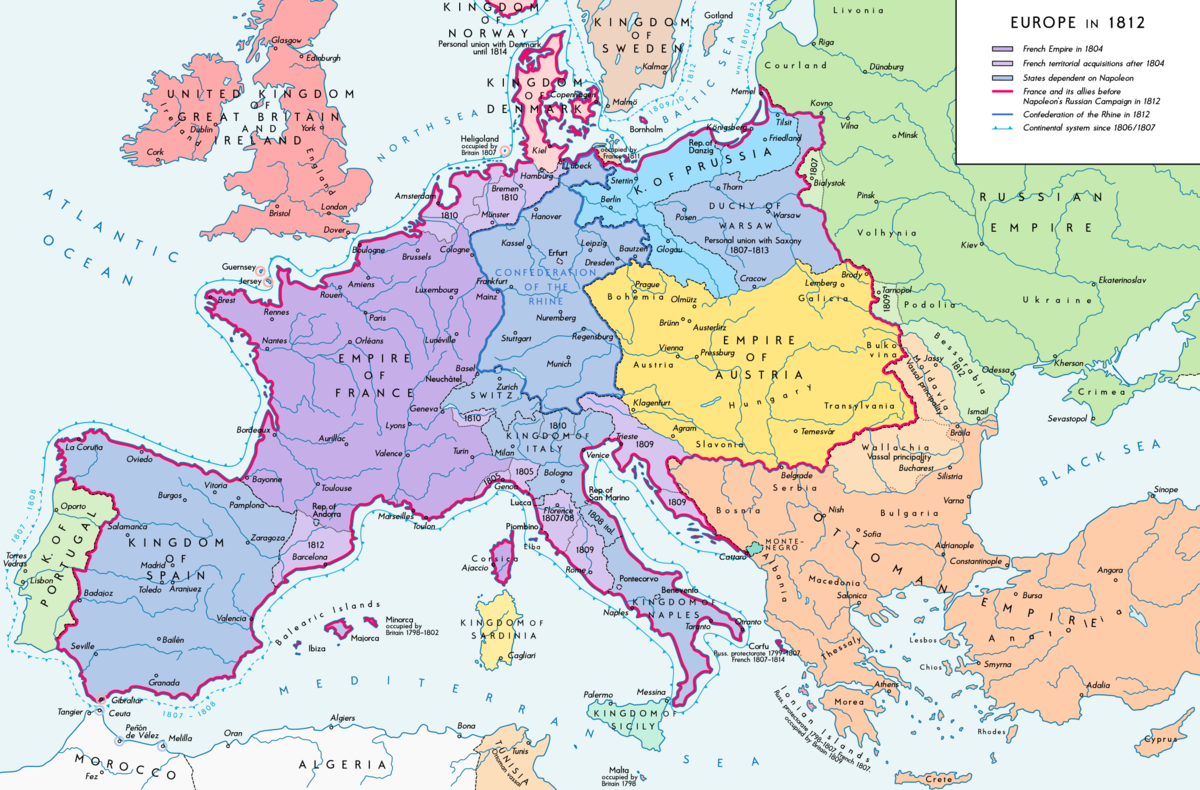 Carte de l’Empire Napoléonien
Un extrait du tour de Gaule, les habitants de Massilia parlent avec l’accent marseillais (alors qu’ils sont grecs…)
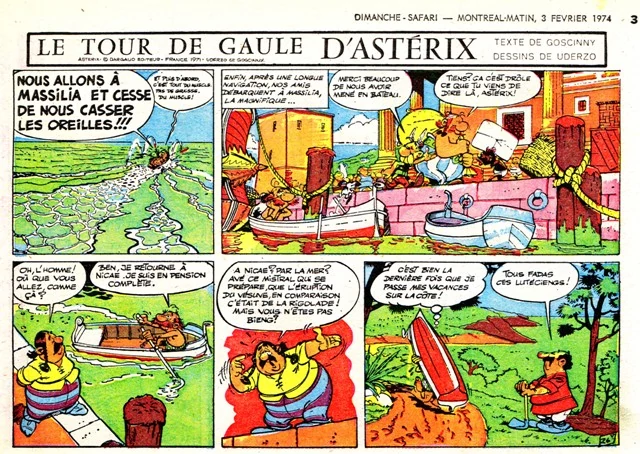 Là, une boutique de « bêtises de Camaracum », ville appellée aujourd’hui Cambrai, dont les « bêtsies », une confiserie, est la spécialité
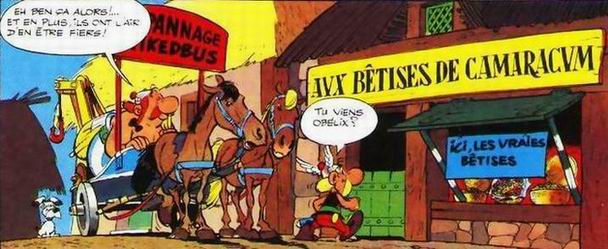 Différentes étapes de l’expansion francque, Clovis, puis Charlemagne
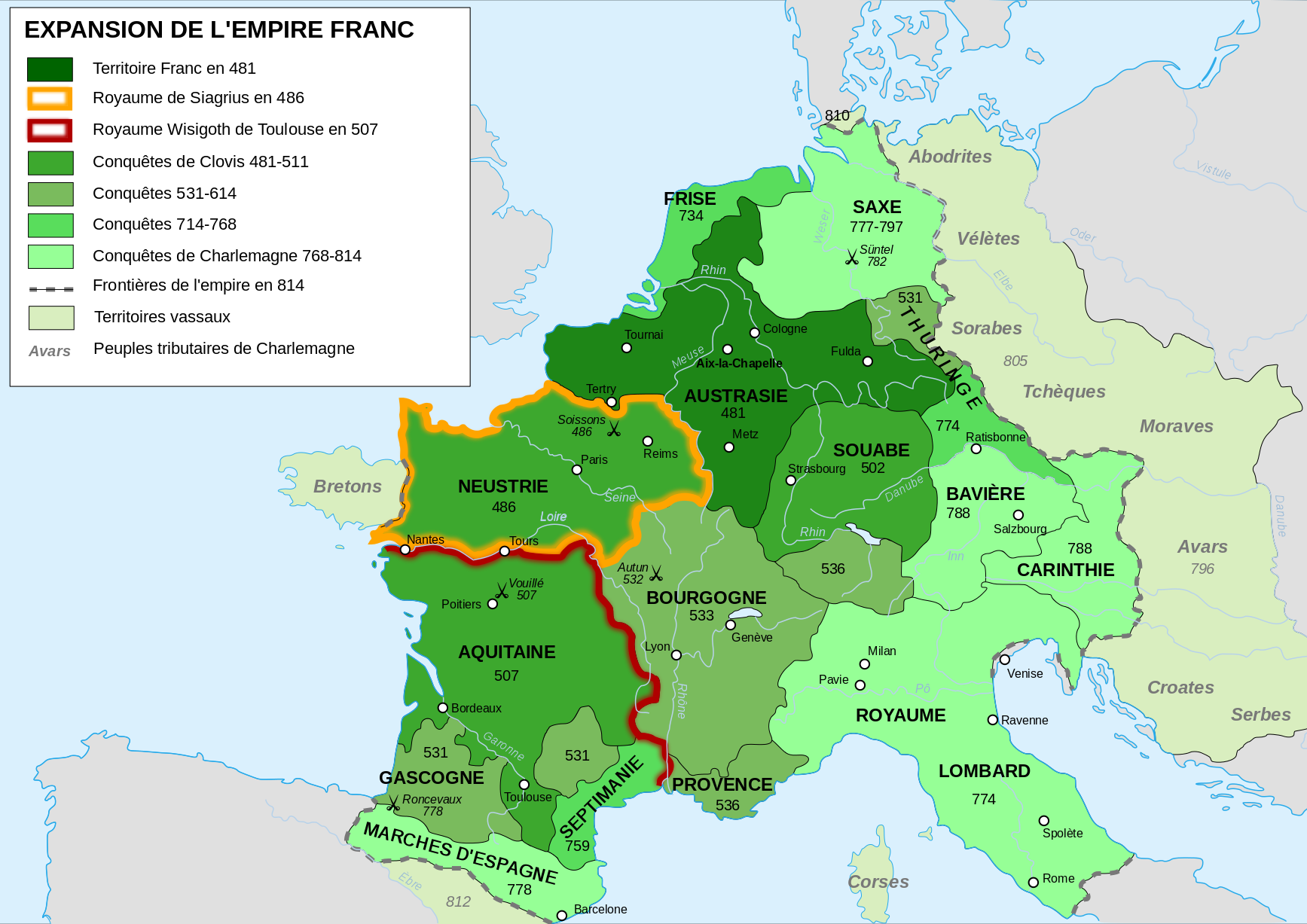 Le partage de l’Empire carolingien après Charlemagne :
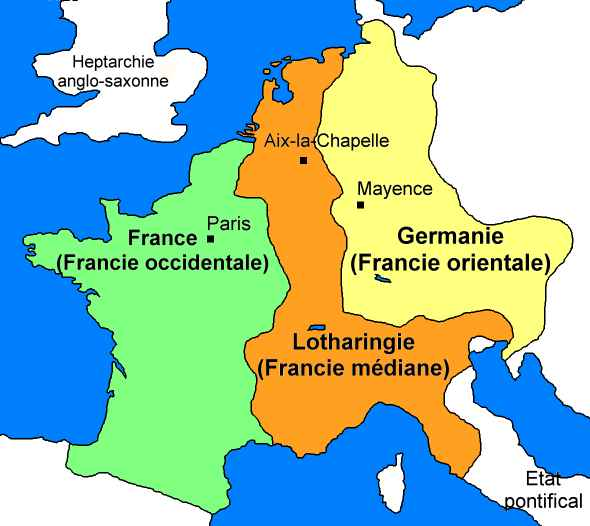 le territoire du Royaume de France est divisée en différentes principautés dont les seigneurs sont vassaux du Roi de France
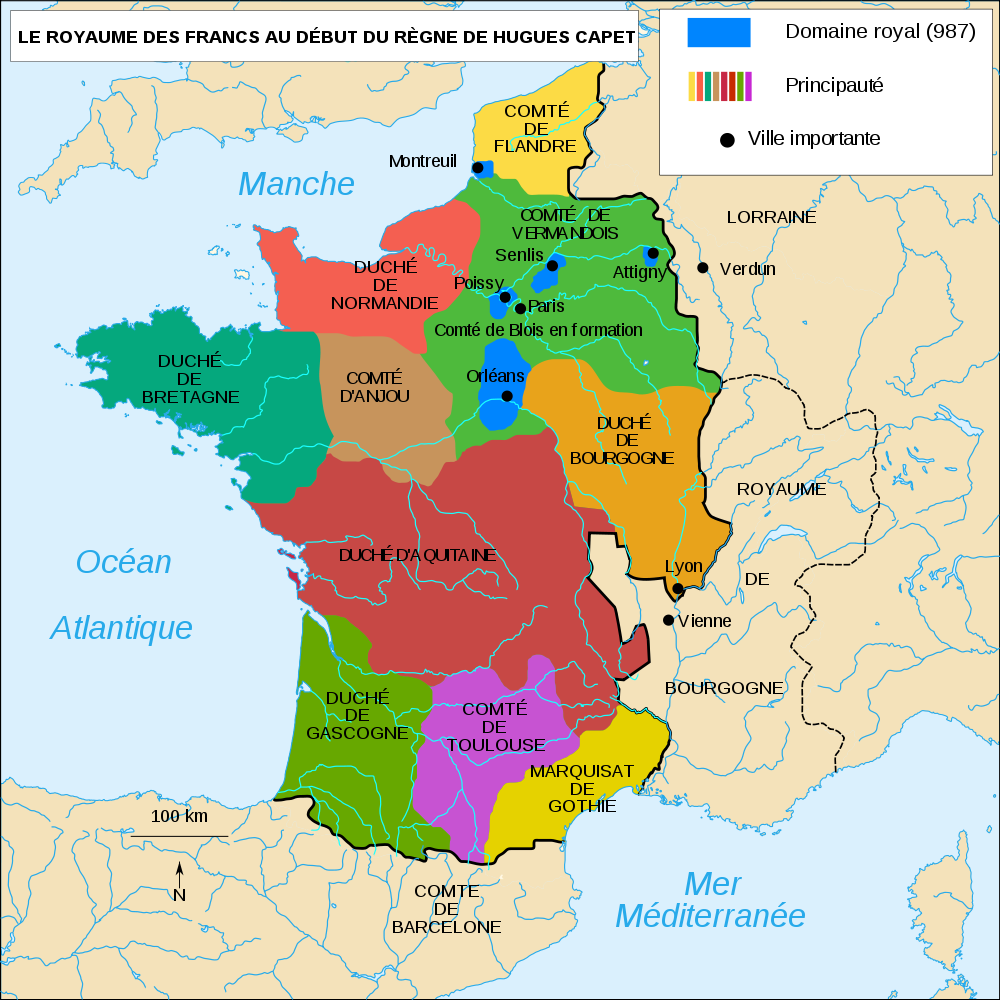 On voit que la France  est représentée en classe « hors contexte », comme une île à part du continent, avec des frontières « naturelles », dans lesquelles se trouvent « la tâche noire » : l’Alsace-Moselle prise par l’ennemi Allemand, montré par l’instituteur.
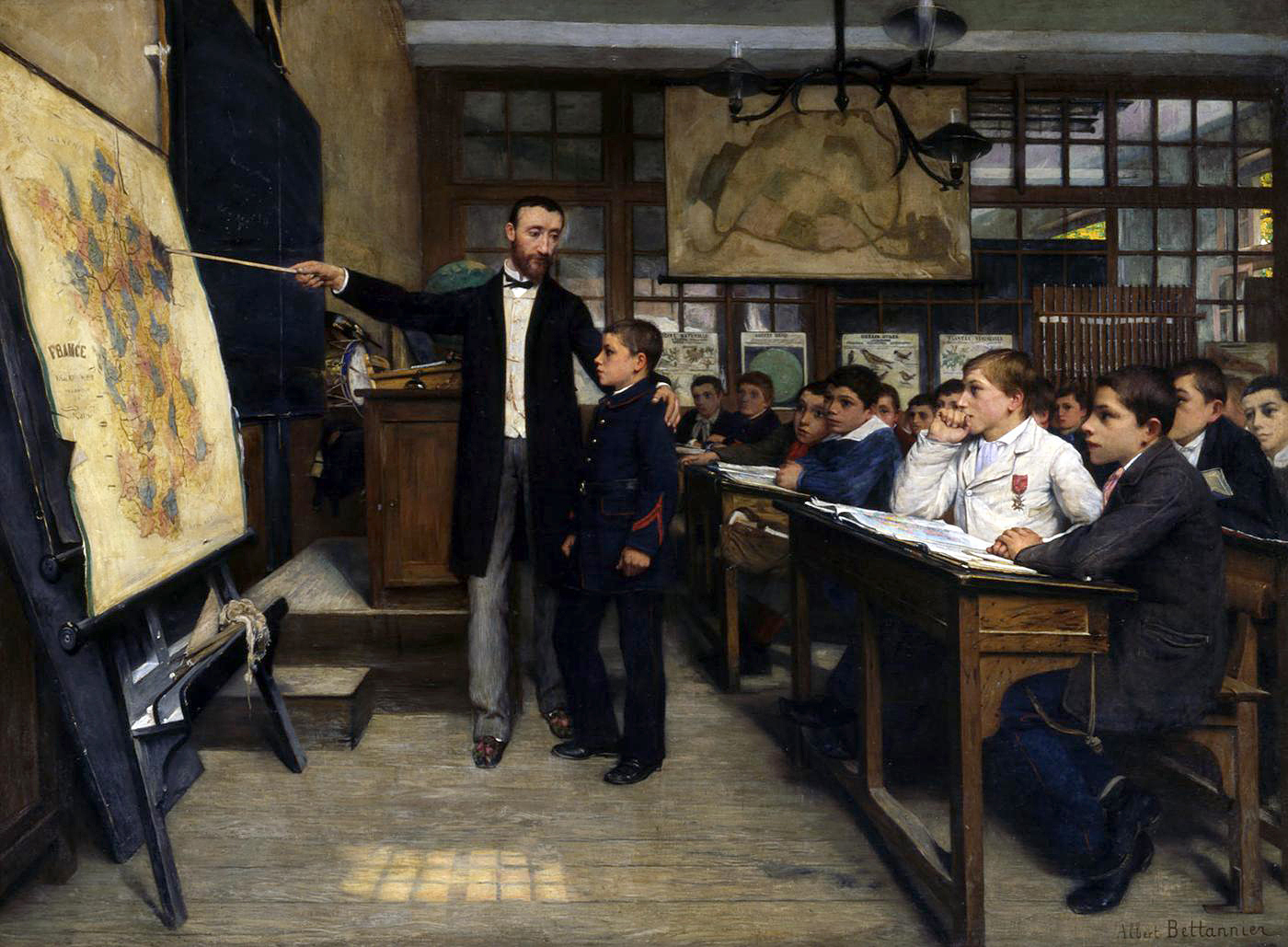 Tableau de Bettanier : La Tâche Noire,
Les représentations des « boches », en l’occurence, sur une carte postale :
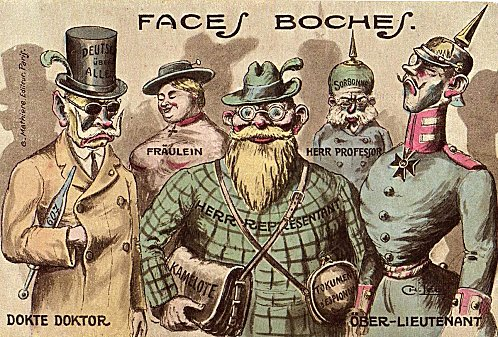